Проект ГТО-НИКА, как игровая технология 
для развития физических и личностных качеств дошкольников.
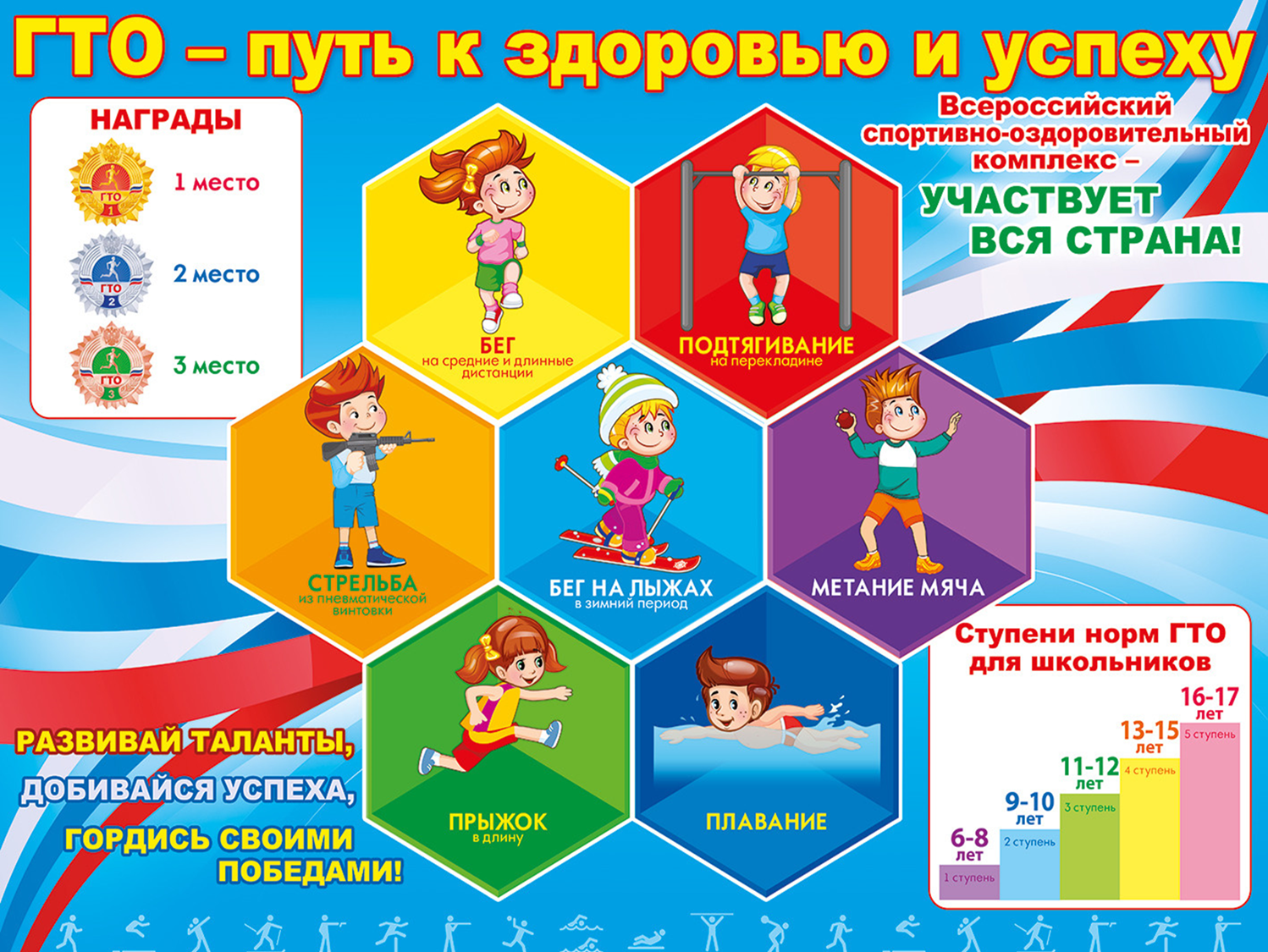 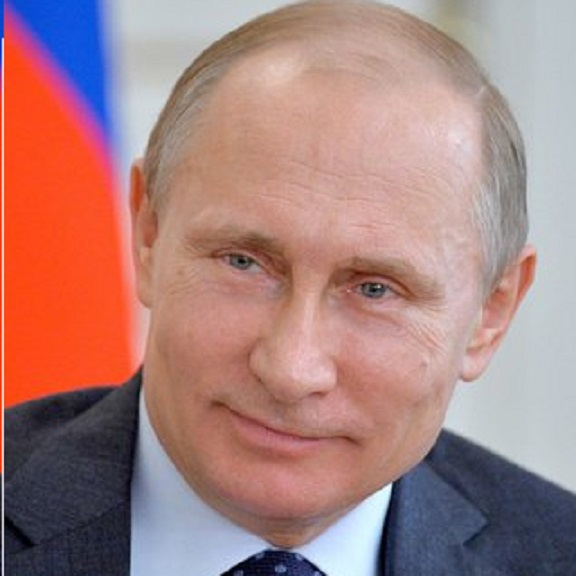 В 2013 году президент РФ  В. В. Путин предложил возродить  систему физического воспитания подобную той,  что существовала в СССР. 
И  уже через год  президентом был, подписал Указ от 24 марта 2014 г. № 172 «О Всероссийском физкультурно-спортивном комплексе «Готов к труду и обороне» (ГТО)», как  дань традициям нашей национальной истории.
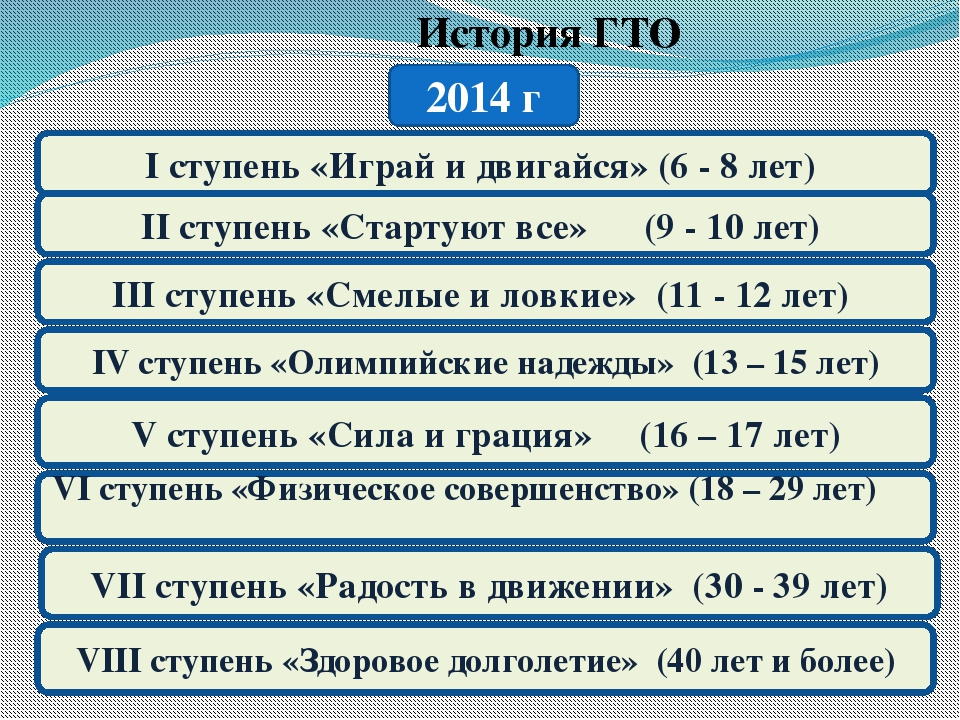 Внедрение ВФСК  ГТО в дошкольные образовательные учреждения – это  еще одна форма работы по формированию здорового образа жизни, развитию физических качеств:  быстроты, ловкости, выносливости, силы и гибкости и личностных  качеств  дошкольников: самооценки,  сочувствия, стремления к оказанию помощи, дружеской поддержки, чувство справедливости, честности, порядочности, мотивации к  занятиям спортом, что соответствует требованиям федерального государственного образовательного стандарта.
Задачи игрового ГТО:  
  модернизация системы физического воспитания и    системы развития массового спорта в образовательных организациях;
  популяризация  комплекса ГТО среди подрастающего поколения;
  привлечение как можно большего числа дошкольников и их  родителей  к регулярным занятиям физкультурой и спортом;
создание условий, мотивирующих к  занятиям физической культурой и спортом;
пропаганда здорового образа жизни;
организация увлекательного, творческого, активного досуга и общения.
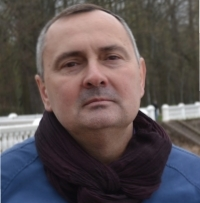 В Академии социального управления  доцентом   кафедрой  человековедения и физическая культура Фирсиным С.А.  разработан  новый  проект	 «ГТО-НИКА»  по	внедрению комплекса ГТО в физическое воспитание и социализацию дошкольников в соответствии с требованиями ФГОС.      
  «ГТО-НИКА», расшифровывается как сокращение, составленное  из первых трех   букв русских слов:	 «Готов к труду и  обороне»  и  греческого слова «Νίκη»- «победа» — имя древнегреческой богини победы, олицетворяющая победу в военных сражениях и спортивных состязаниях.
Уникальность авторского проекта «ГТО-НИКА» в том, что он ориентирован на детей дошкольного возраста, а новизна – в создании в дошкольном учреждении системы по подготовке  к проведению испытаний (тестов) ВФСК ГТО.

Программа проекта состоит из двух разделов.  
Первый  раздел – спортивный. 
Спортивное многоборье - личные соревнования, в которых дошкольники демонстрируют свою физическую подготовленность по основным физическим качествам (тесты на быстроту, силу, выносливость, гибкость ловкость и координационные способности). С самого раннего возраста любимыми занятиями детей являются бег, прыжки, купание, метание, игры с мячом  и т. д. Поэтому выполнение таких видов упражнений не только способствуют развитию ребенка, но и доставляют массу удовольствия во время прохождения испытания. Так же в этом разделе могут проходить   встречные эстафеты, игры-соревнования.
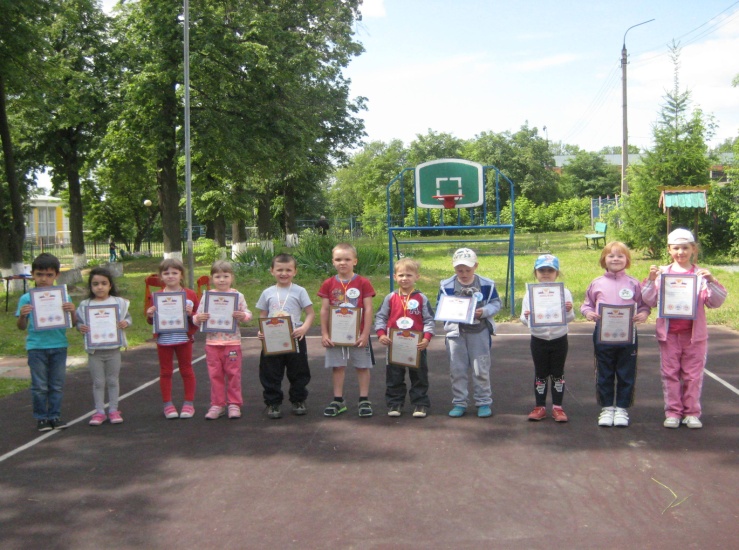 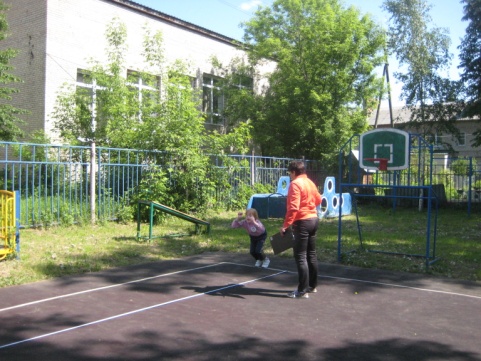 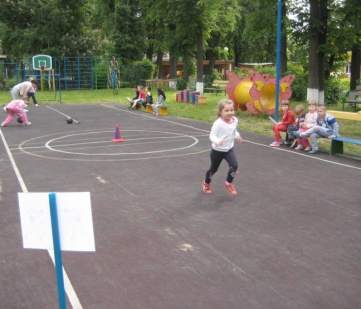 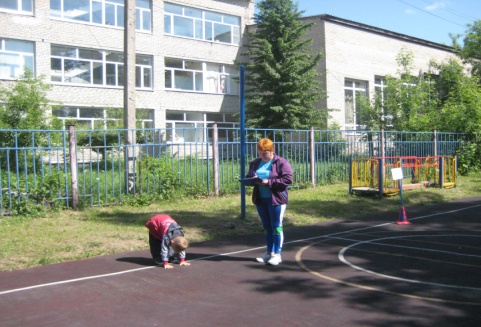 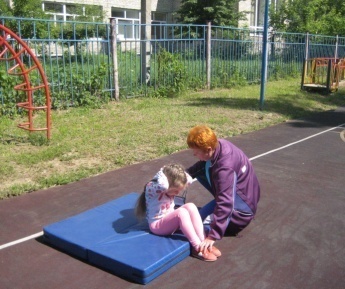 Второй раздел - творческий. 
Физическое воспитание складывается не только из мероприятий, направленных к тому, чтобы вырастить здоровых, выносливых  людей, но  и развить в детях  творческие способности, активность и самостоятельность. В этот раздел входят   разнообразные народные, сюжетно-ролевые и  театрализованные игры. Дети учатся придумывать двигательное содержание к предложенному сюжету, самостоятельно обогащать и развивать игровые действия, создавать новые сюжетные линии, новые формы движения.
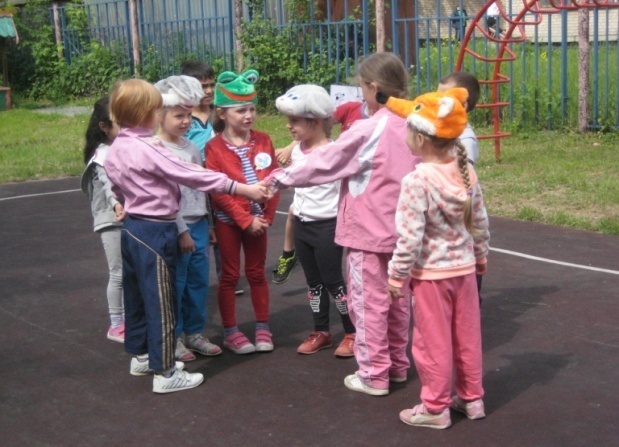 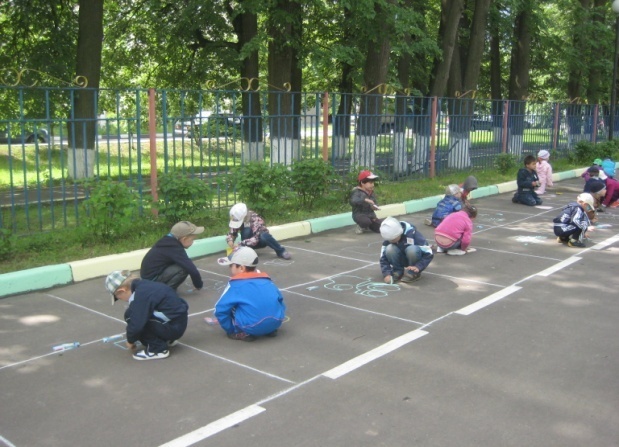 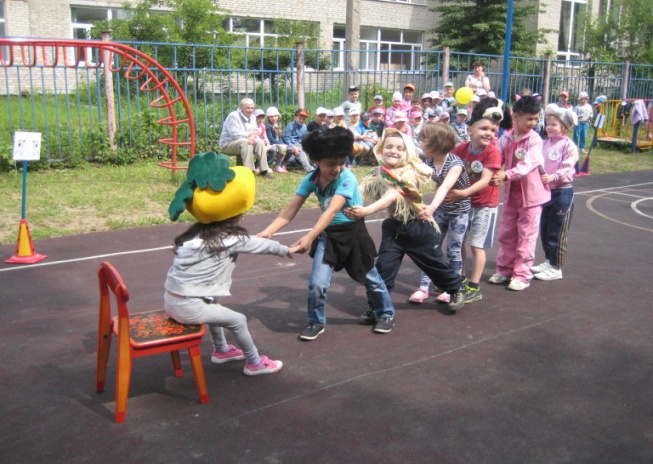 Программа  проекта «ГТО-НИКА»

 Открытие фестиваля.
1. ГТО - визитка.
2. Прыжки в длину с места толчком двумя ногами.
3. Наклон вперед из положения стоя с прямыми ногами на полу
4. ГТО – частушки.
5. Метание мешочка с песком на дальность.
6. Подъем из положения лежа в сед
7. ГТО – танец.
8. Отбивание мяч о землю 10 раз и подряд, стоя на месте.
9. Бег на 30 м.
10. ГТО – творчество.
11. Бросание набивного мяча двумя руками из-за головы.
12.Челночный бег 3 х 10 м.
13. ГТО - сказка.
Закрытие фестиваля
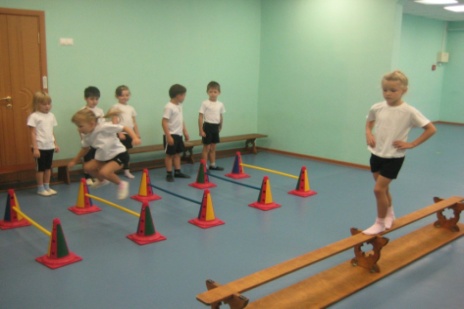 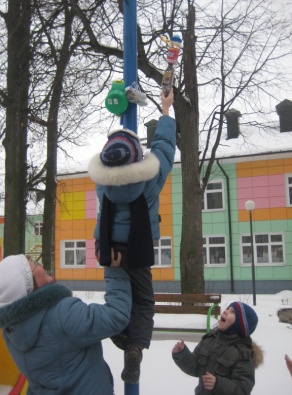 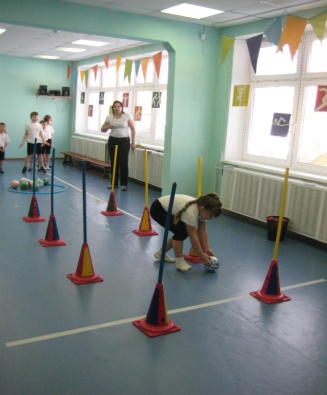 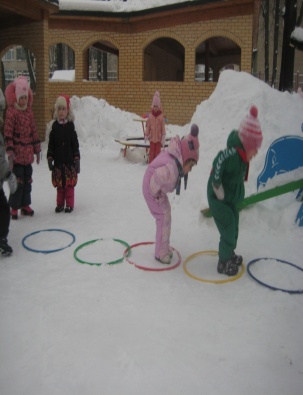 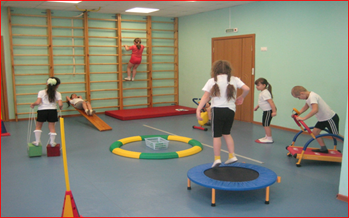 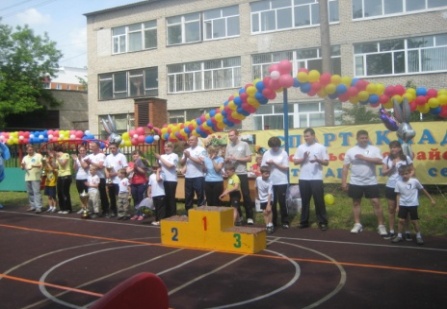 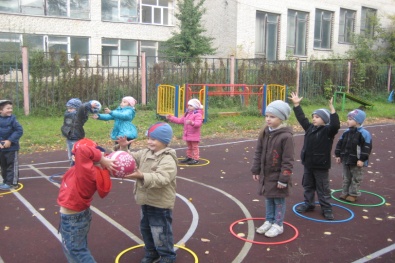 Подготовка  к сдаче нормативов ГТО в дошкольном образовательном учреждении осуществляется:
-    на специальных физкультурных занятиях,
-    в игровой деятельности, 
-    в  повседневной жизни детей,
- в разнообразных формах организации двигательной деятельности.
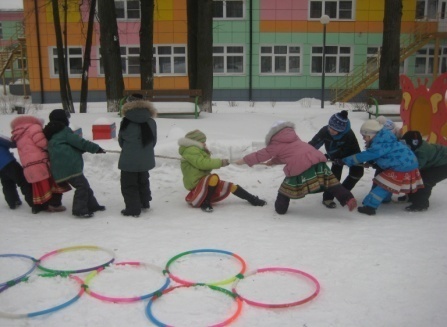 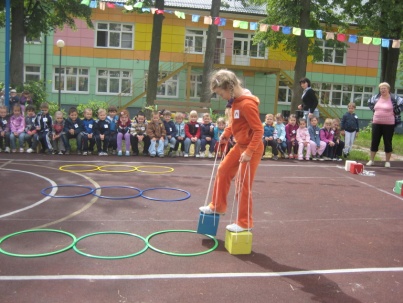 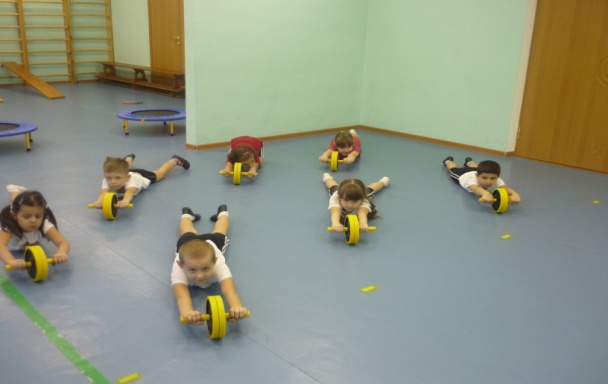 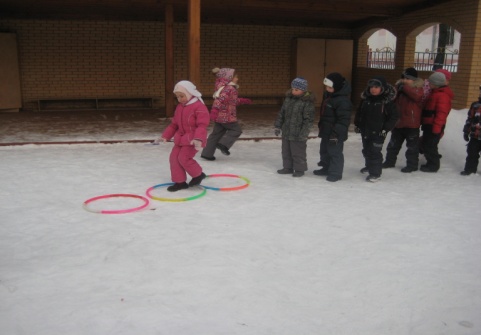 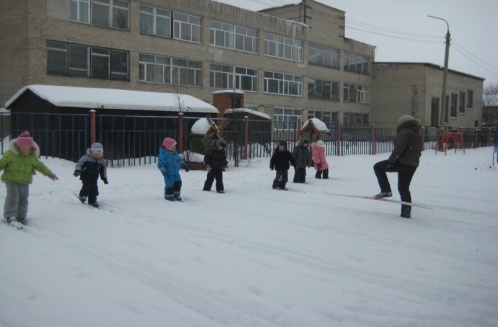 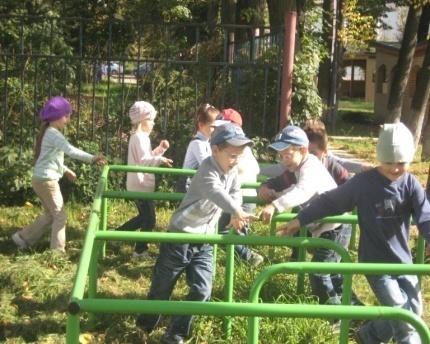 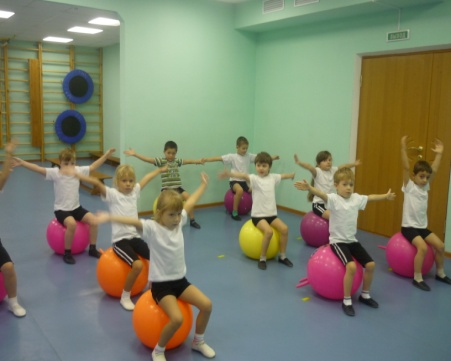 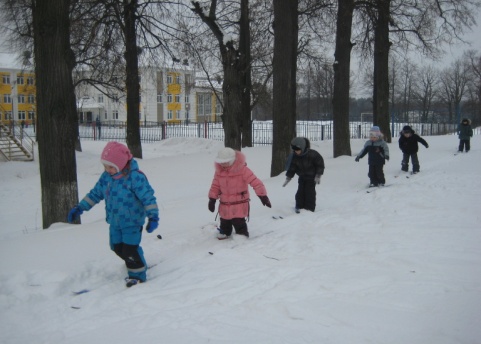 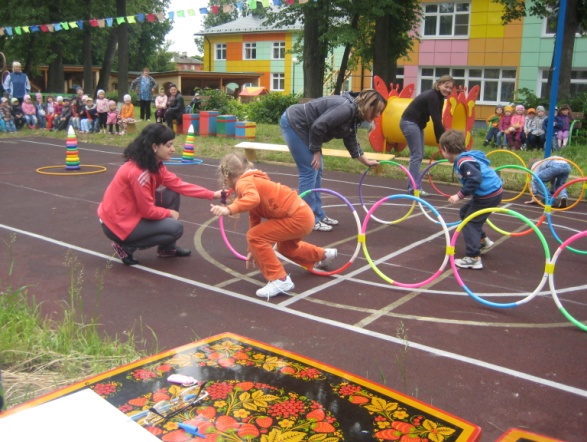 Aпробированная программа  спортивного фестиваля  «ГТО-НИКА» 
опубликована в журнале 
«Инструктор по физической культуре» № 6, 2016 г.
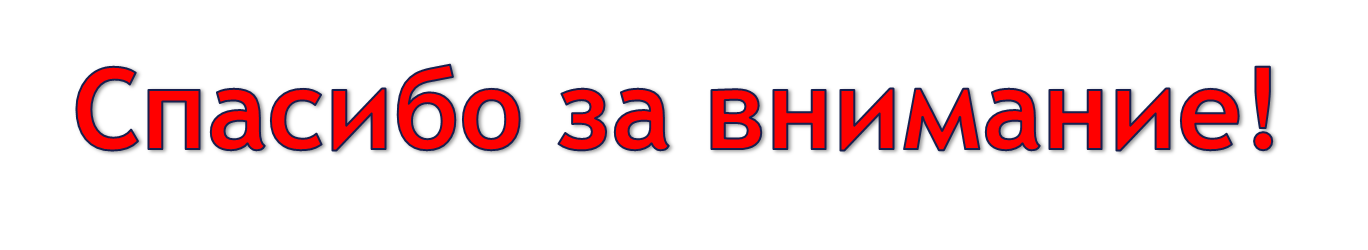